Algebra
10
sinf
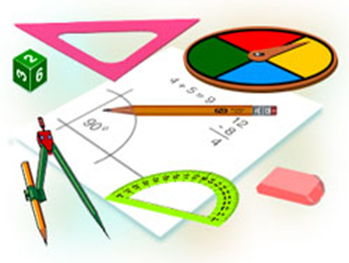 Mavzu:
Predikatlar va kvantorlar
Komilov Mirodil Xosiljonovich X.T.V. tasarrufidagi AFIDUM matematika fani o‘qituvchisi.
Mustaqil bajarilgan topshiriqni  tekshirish
Mustaqil bajarilgan topshiriqni  tekshirish
62. Mulohazalardan qaysilari doimo rost, doimo yolg‘on bo‘ladi?
Mustaqil bajarilgan topshiriqni  tekshirish
Predikatlar
Ayrim mulohazalarda o‘zgaruvchilar qatnashib,
shu o‘zgaruvchilar o‘rniga aniq qiymatlar qo‘ysa, rost-yolg‘onligi aniq bo‘lgan mulohaza hosil bo‘ladi.
Bunday mulohaza predikat deyiladi.
Predikatlar
Kvantorlar
Kvantorlar
Masalalar yechish
Masalalar yechish
Inkor amali bilan bog‘liq ikkita muhim mantiqiy qonunni keltiramiz:
Masalalar yechish
Masalalar yechish
69. Mulohazalarni predikatlar va kvantorlar yordamida ifodalang:
Masalalar yechish
70. Mulohazalarni, mumkin bo‘lsa, davom ettiring:
Demak, sazan sut emizuvchi emas.
Demak, oltin tokni yaxshi o‘tkazadi.
Masalalar yechish
Masalalar yechish
Masalalar yechish
Masalalar yechish
Masalalar yechish
Mustaqil yechish uchun topshiriq
Darslikning 
32-betidagi 69, 70, 74-mashqlar.
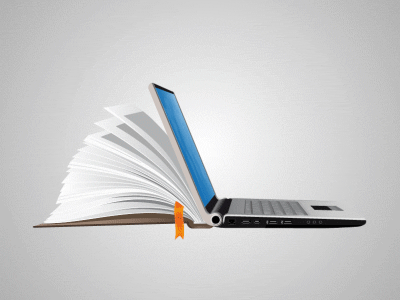